Améliorer le climat scolaire en REP+
Eduquer à l’empathie
par les corps.
Mercredi 11 octobre 2017
Jacques Turrel, CPC-EPS, Le Mans Est
Mickaël Fouyet, CPC-EPS, le Mans Sud
Qu’entend-on par « empathie »?
L’empathie c’est :

La capacité de reconnaître en l’autre une version possible de soi-même, tout en gardant une bonne distance :

L’empathie ce n’est pas :

la sympathie
la contagion émotionnelle
De l’Empathie Pour LUtter Contre le Harcèlement à l’Ecole
Sous la houlette de Mr Omar Zanna, docteur en sociologie et en psychologie, Professeur à l’Université du Maine, responsable du laboratoire VIPS2 (Violences, Innovations, Politiques, Socialisations et Sports) du Mans.
De juin 2012 à juin 2014

20 classes de CM1 puis de CM2 de l’agglomération du Mans
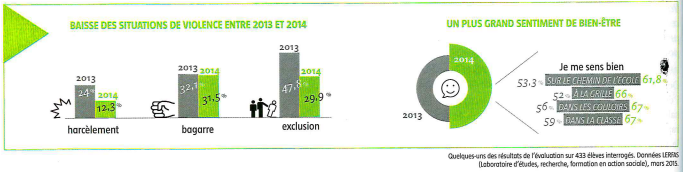 Des principes pour éduquer à l’empathie
Principe 1
PRATIQUER ENSEMBLE
Les élèves pratiquent de concert de telle sorte qu’ils ressentent synchroniquement les mêmes sensations.
Principe 2
OBSERVER AUTRUI
Les élèves s’observent de telle sorte à ce que leur disposition à l’empathie soit sollicitée.
Principe 3
INVERSER LES RÔLES
Les élèves changent de rôle de telle sorte qu’ils éprouvent les mêmes ressentis.
Principe 4
PARLER DE RESSENTIS
Les élèves parlent de leurs ressentis de telle sorte qu’ils décrivent et expriment leurs sensations et émotions en présence de pairs sans en pâtir.
Le jeu de la mule
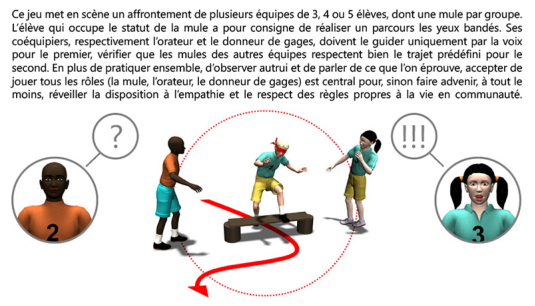